Муниципальное казенное дошкольное образовательное учреждение детский сад №7 компенсирующего вида «Золушка» городского округа «Город Йошкар-Ола»
Эколого-сенсорный проект
«Вторая жизнь пластмассы»

Участники проекта:
Хакимова Амина 5 лет, Железняк Таня 5 лет 
Воспитатель:
Коновалова Татьяна Викторовна
Все хорошее в людях из детства!Как истоки добра пробудить?Прикоснуться к природе всем сердцем:Удивиться, узнать, полюбить!В гармонии с природой и с собою,Чтобы на свете жили малыши,Воспитывайте в детях, берегите,Храните экологию души!
Нам очень интересно все то, что неизвестно!
А что такое «экология»?
Экология- это наука о нашем доме- о планете Земля.
Огромное количество отходов из пластмассы.
Дадим отходам из пластмассы  2-ю жизнь – используем ее для создания игрушек!
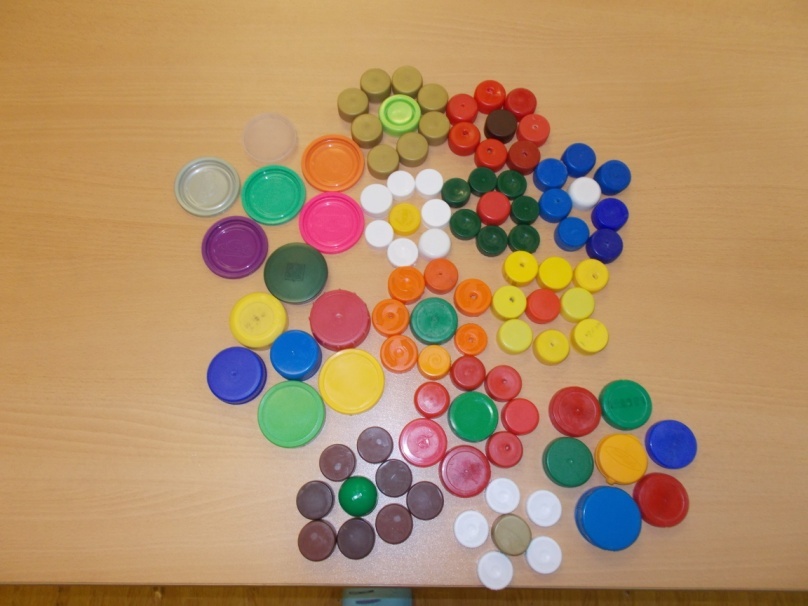 Игрушки
Крышки, банки и прищепки
Дружно в игры превратим!
С увлечением играем –
Так природу сохраним!
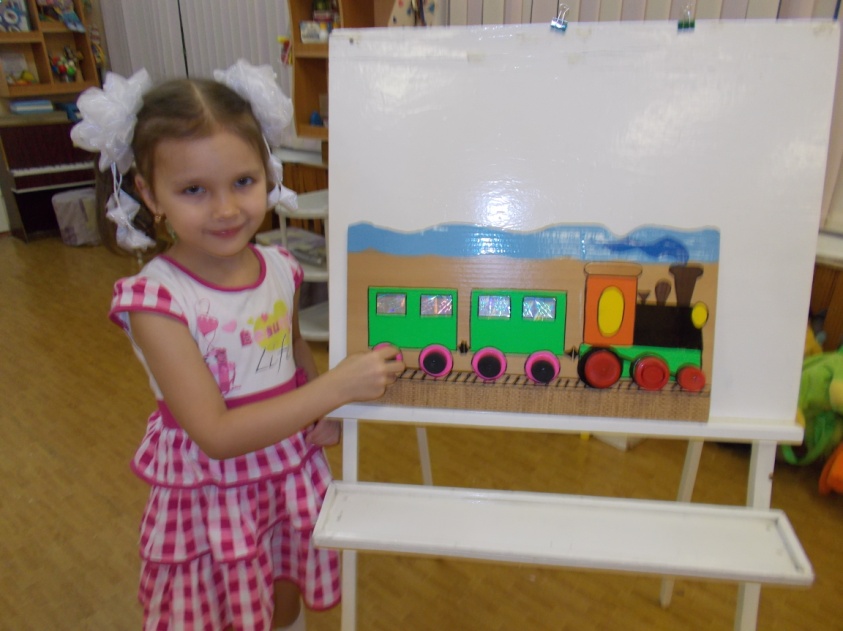 Прищепки для белья используют обычно…Мы нашли им необычное применение:Помидорка, огурец, солнышко, стрекозка…
Это все эксперименты                Как наш опыт получился?Интересные моменты!                Сколько времени он длился?Все, все, все хотим узнать!          Удивляемся всему:Нужно все запоминать!                Как? Зачем?  И почему?
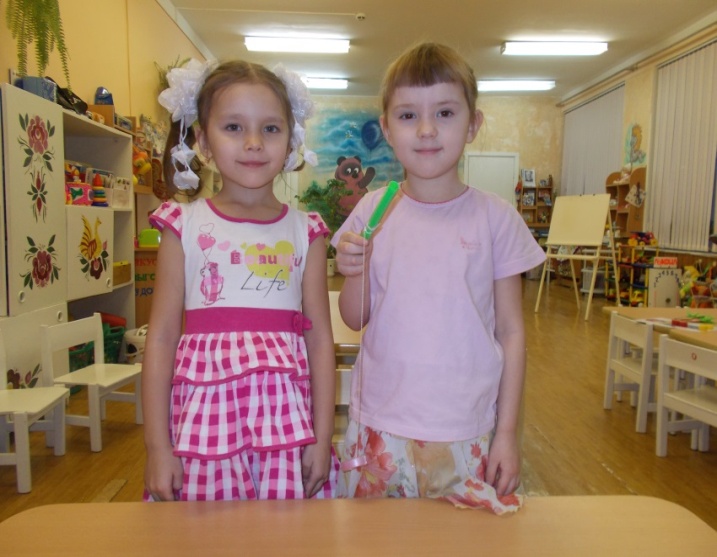 Эй, прохожий, обернись!Не сори, остановись!Спрячь бумажки, не бросай,Улицы не засоряй!Ведь недаром говорят:«Чисто там, где не сорят».
Давайте будем беречь планету!Во всей Вселенной прекрасней нет её!Наша планета пока что жива, Но без защиты погибнет она!
Теперь мы знаем:
Нужно беречь родную природу!
И давать пластмассовому бросовому материалу  «вторую жизнь»!